ACR Economics Update:The Future of Imaging Informatics
Speaker Name
Title
[Speaker Notes: We are here today to talk about a topic of critical importance to the radiology community – information technology.

As part of our discussion about today’s challenges and future opportunities for radiology, we will cover:

Our Current State

Health and Imaging Reform

A New Era of IT Innovation

Meaningful Use

Imaging 3.0 Technology]
What’s Driving Imaging Informatics?
Embed video clip of Dr. Geraldine McGinty
[Speaker Notes: Before we get started, I’d like to play a short video about imaging informatics by the ACR’s Chair of the Economics Commission, Dr. Geraldine McGinty.]
What’s Driving Imaging Informatics?
The CMS and HHS agenda:
Drive reimbursement to primary care
Reduce unit reimbursement for imaging to manage utilization
Reduce overall spending
Respond to “outside” pressure (e.g., MedPAC)
[Speaker Notes: Through the evolution of the Internet, the advent of mobile computing and the recent enactment of Federal Healthcare IT Programs (such as Meaningful Use), the practice of radiology is rapidly changing, creating a revolution of new opportunities and challenges within our profession. 

What’s more, the advancement of information technology is providing new pathways for innovation in our field. These technological advances include:

• Nationally Standardized Clinical Decision Support for ordering physicians and interpreting radiologists
• Natural Language Processing for real-time information access, clinical data mining, simulated training and competency/certification testing
• Cloud Computing for Speech Recognition and Image Sharing across enterprise boundaries with secure access to remote providers and patients

In this presentation, we will explore the current and near future use of innovative information technologies, the impact they will have on your practice and the federal policies and regulations underway that promote and oversee their use.]
Our Current State
Payment models have determined our business models
Business models have determined our innovation
Incentives fuel our innovation
Resulting technologies based on fee-for-service
[Speaker Notes: Under our current state, our payment models have determined our business models. As a result, fee-for-service has incentivized volume and is neutral on value.

Our business models have determined our innovation. The focus has been on maximizing productivity and volume and reducing cost. Traditionally we are not rewarding for value (quality, safety, access, outcomes).

As such our technology has not been designed to optimize those value-based performance metrics. Our current technology is driven toward increasing our productivity: RIS, PACS, web distribution, and speech recognition. These technologies are all based on our volume-based, fee-for-service business model. These systems are now nearly ubiquitous.]
Our Current State
Teleradiology
Created secure access for remote radiologists
Initially created to improve productivity and convenience
Serves to further reduce costs
Unintended consequence
[Speaker Notes: Another example of technological innovation based on our prior business model is teleradiology. We all know what we mean by teleradiology, but for others outside of our industry, the concept of “teleradiology” is something of a misnomer. 

What we created with teleradiology was secure access for remote radiologists—essentially for ourselves, so we could work more conveniently. What we didn’t do was create access for our regional colleagues (or our competitors) who are equally taking care of patients in our domain or community.

We also didn’t give access to our patients. So we spent a lot of time creating technology for teleradiology, but the systems are actually pretty limited to give access to remote radiologists.

Obviously, these technologies were created to give us productivity and convenience, which supports our fee-for-service model. And they also give us cost saving advantages through economies of scale and geo-economic shifting to lower cost centers throughout the world.

The unintended consequence of that is commoditization. In basic terms, a commodity is when a product becomes indistinguishable from others like it, and consumers buy on price alone. This commoditization is happening across the the radiology community.]
Our Current State
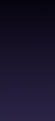 [Speaker Notes: So if we look at all of these technologies—RIS, PACS, speech recognition, image distribution, teleradiology—and we consider their impact across various characteristics such as productivity, profitability, performance, and presence (which is often called relevance), it looks something like this curve.

These technologies have increased our productivity (and along with it our profitability), while our presence has declined because of remote technologies. So we don’t have direct contact with a lot of referring physicians.]
The Future of Imaging Informatics
Health and imaging reform
US healthcare represents 17% of the GDP
Cost is a primary concern for all health reform
CMS exploring fee-for-service alternatives
Shifting of risk from payers to providers
[Speaker Notes: So now let’s talk about the future of informatics. 

Health imaging reform is really changing the dials on our business model, which in turn influences our need for technology innovation.

Suffice it to say that we are spending an incredible amount of money in the U.S. on health care. As such, whatever reform happens, cost will be a primary concern.

CMS is exploring alternatives to fee-for-service, such as:
Episodes of care: bundled payments
Population health: Accountable Care Organizations

And the risk is shifting from payers to providers. Going further, the risk is extending to service lines, such as imaging. As a result, we are going to have to begin to monitor and report on things like quality, safety, and access.

The most widely accepted and implemented method for this, using the various mechanisms for quality and safety, is the CMS EHR Incentive Program: Meaningful Use.]
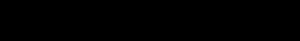 Meaningful Use
Five Fundamental Goals
Improve Public & Population Health
Ensure Privacy and Security
Improve Quality, Safety, Efficiency
Engage Patients
and Families
Improve Care Coordination
Stage 1 Menu
 Immunizations
 Syndromic Data

Stage 2 Menu
 Cancer Registry
 Specialty Registry
Stage 1 Core
 Order Entry
 Drug Interaction
 Problem Lists
 e-Prescribing
 Medication List
 Allergy List
 Demographics
 Vital Signs
 Smoking Status
 Quality Measures
 Decision Support

Stage 1 Menu
 Drug Formulary
 Lab Test Results
 Patient List
 Patient Reminder

Stage 2 Menu
 Progress Note
 Family History
 Imaging Results
Stage 1 Core
 Protect Electronic
Health Information
Stage 1 Core
 eHealth Info Copy
 Clinical Summary

Stage 1 Menu
 Electronic Access
 Educational Info

Stage 2 Core
Secure Messaging
Stage 1 Core
 Electronic Exchng

Stage 1 Menu
 Reconcile Meds
 Transition of Care
25 Objectives and Measures: Stage 1
33 Objectives and Measures: Stage 2
[Speaker Notes: There are five fundamental goals under Meaningful Use:

Improve quality, safety, and efficiency
Engage patients and families
Improve care coordination
Improve public & population health
Ensure privacy and security

Those are the pillars of Meaningful Use. And under those are ways to ensure that we (as physicians and hospitals) adhere to those guidelines by creating objectives and measures across various stages of Meaningful Use.]
Meaningful Use (MU)
A voluntary CMS incentive program to promote use of Certified Electronic Health Record Technology (CEHRT) to improve the safety, quality and cost of health care.
[Speaker Notes: MU is a  voluntary CMS incentive program to promote use of Certified Electronic Health Record Technology (CEHRT) to improve the safety, quality, and cost of health care. Under the program, there are:

Incentives — $44K / $63K per physician participant. The incentives are available for participation through 2016.

Penalties — Up to 5% for future non-participation. The penalties for non-participation kick in beginning in 2015.]
Meaningful Use
Radiologists
Nearly ALL are eligible for the program
Compliance can still be challenging for many radiologists
(168,112 / 521,600)
(2,108 / 27,000)
Providers receiving EHR payments as a percentage of those eligible
[Speaker Notes: What does MU mean to radiology?

Nearly all radiologists are eligible for Meaningful Use. But compliance can be challenging. This is often because our industry was late to the game to provide the technology to allow us to do so.

Here is a look at plans for participation percentages from 2011 to 2013.

For all physicians, the rate of participation in MU was 32%.

For radiologists, that rate of participation was just 7.8%.

So radiologists are getting left behind by other physicians. And when they ask us for things they need to have in regard to imaging, we may not be able to supply it if we ourselves are not participating in MU and using CEHRT.]
Meaningful Use
Stages of Meaningful Use
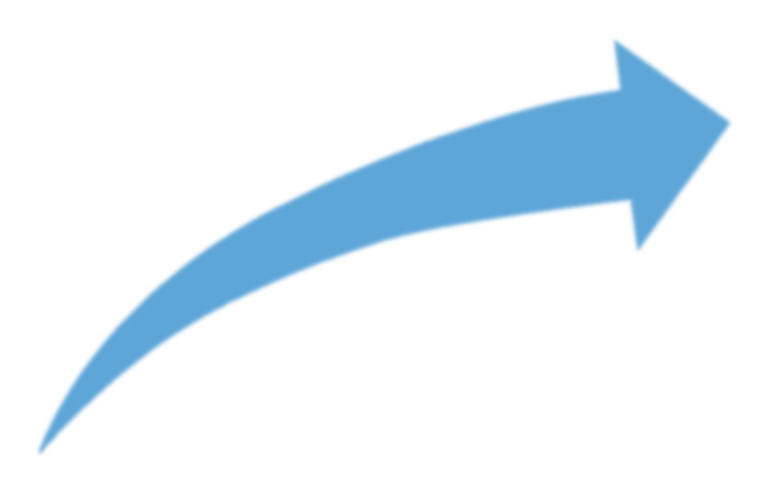 Future Stages
Stage 3
Health Record Reform
Two Years
Stage 2
Improve Outcomes
Two Years
Improve Processes
Stage 1
Two Years
Organize
data
2012
2013
2014
2015
2016
2017
[Speaker Notes: This is important, because progression of MU’s stages occurs every two years.  Everyone is required to spend two years in Stage 1 before progressing to Stage 2, where they will then spend two years before moving on to Stage 3.  There is no restriction as to the number of future stages that will be available (and/or required) for program compliance.

If you start late in this process, you will be late to the future stages.

There are many resources available from the ACR to help radiologists understand what they specifically need to do to get started in MU and the available technologies that relate to their specific situations. In addition, radiologists can visit www.doyouMU.com.]
Ordering Physician MU Expectations of You
Image Ordering and Results Objectives (Stage 2)
Ordering Physicians (2014+)
Image Ordering Measure
Use CEHRT to order > 30% of imaging exams
Image Results Measure
Use CEHRT to receive > 10% of imaging results (Images!)
Ordering
Physician
  facility
Imaging
              Provider
             facility
CEHRT
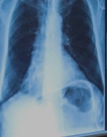 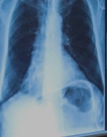 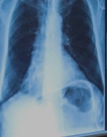 Order
Ordering
Physician
  facility
Imaging
              Provider
             facility
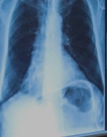 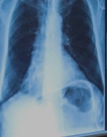 CEHRT
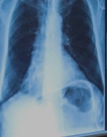 Order
[Speaker Notes: So what are the consequences if you are one of the many radiologists who are not going to participate in MU?

Ordering physicians will continue to have new requirements that they need to meet under Stage 2. And they will be shifting those requirements to radiologists.

In 2014, these new requirements are around image ordering and image results.

These are optional measures, but for image ordering, physicians would need to use CEHRT to order more than 30% of imaging exams. And they would need to use CEHRT to receive more than 10% of imaging results. That means the images need to come back to them and be connected, linked, or embedded with their electronic health records.

You can see the complexity of that. 

First, an ordering physician at a facility that is not related to an imaging center places the order.

That has to get transferred over to the imaging provider.

Then the image has to be linked back to the ordering physician’s CEHRT (or some CEHRT; it could be the radiologist’s).

But it gets more complicated, because we serve multiple physicians; and those physicians probably use multiple imaging providers.]
ACR Imaging 3.0 Technology
Members
Feds
ACR
Industry
Imaging 3.0 Technical Framework
Providers
Technology Vendors
Payers
[Speaker Notes: To address the complexities and help radiologists move into the future of imaging informatics, the ACR has begun building out the Imaging 3.0 technical framework. The College is making strides in creating awareness of the requirements and capabilities of the technologies to:

ACR members

The federal government (communicating with the regulators so they understand what it is they are asking us to do as they step into image management and image health records)

Our industry partners, including providers, technology vendors, and payers. It is very important to educate everyone involved about the technical framework that supports Imaging 3.0]
Imaging 3.0 Technical Framework
APPLICATIONS
EHR & PHR
IMAGE SHARING
MEANINGFUL USE
REGISTRY APPS
ACCREDITATION APPS
PEER REVIEW APPS
SIMULATION  APPS
RIS  & PACS
SPEECH REPORTING
CASE IN POINT
ED CENTER APPS
CLINICAL TRIAL APPS
ACR SELECT
IMAGE SHARING APPS
RADIOLOGIST CDS APPS
PATIENT DOSE APPS
APPLICATION SHARING
APPLICATION SHARING
INDUSTRY
ACCESS
ENABLING PLATFORM
ACR CONTENT
ACR CONTENT
IMAGING STANDARDS
IMAGING STANDARDS
IMAGING 3.0 TECHNICAL FRAMEWORK
[Speaker Notes: The Imaging 3.0 technical framework is an enabling platform using the things we already have in place, like IAG and DICOM, and extending those with content, such as the Appropriateness Criteria®.

And then creating application sharing among the applications we have created and will create.

More importantly, we must then enable industry access so the applications that you have already purchased (and that hospitals have purchased for CEHRT) can be integrated with these layers.

For more information about Imaging 3.0 and the technologies being developed to prepare radiologists for the future of imaging informatics, please visit: http://www.acr.org/Advocacy/Economics-Health-Policy/Imaging-3]
Our Future State
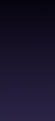 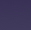 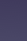 [Speaker Notes: So now, let’s go back to the curve we talked about previously related to our previous state—where our productivity and profitability were high, but our performance and relevance were low.

What will this curve look like in the future once new technology begins to take hold? Technology such as: imaging sharing, structured reporting, communication technology, EHR systems, patient health records, imaging clinical decision support, and others.

We are going to see a change in this curve.

As long as profitability is attached to productivity, we are going to see both sides of that curve drop. And performance is going to increase, because that’s how we are going to be gauged going forward, demonstrating quality, safety, access, all the components of MU, and other ACO requirements.]
Our Future State
[Speaker Notes: But we will also see a big increase in our presence or relevance to patient care, because we will be more engaged in the process.

So the question becomes: how to keep profitability up when productivity changes? It is best to tie it to performance as opposed to productivity.]
The Future of Imaging Informatics
Healthcare reform is changing how we practice
IT innovation is equally transformative
Imaging 3.0 is serving as our framework
Creating IT tools centered on this framework
Educating our profession about new paradigms
Participating with Feds and Industry to manage change
[Speaker Notes: In summary:

Health care reform is changing how we practice.

At the same time, IT innovation is equally transformative with the new tools and technologies that are emerging because of health care reform.

Imaging 3.0 is serving as our framework.

We are creating IT tools centered on this framework.

We must educate our profession about new paradigms.

And we are participating with the federal government and industry to manage change.]
Imaging 3.0 – Preparing for the Future
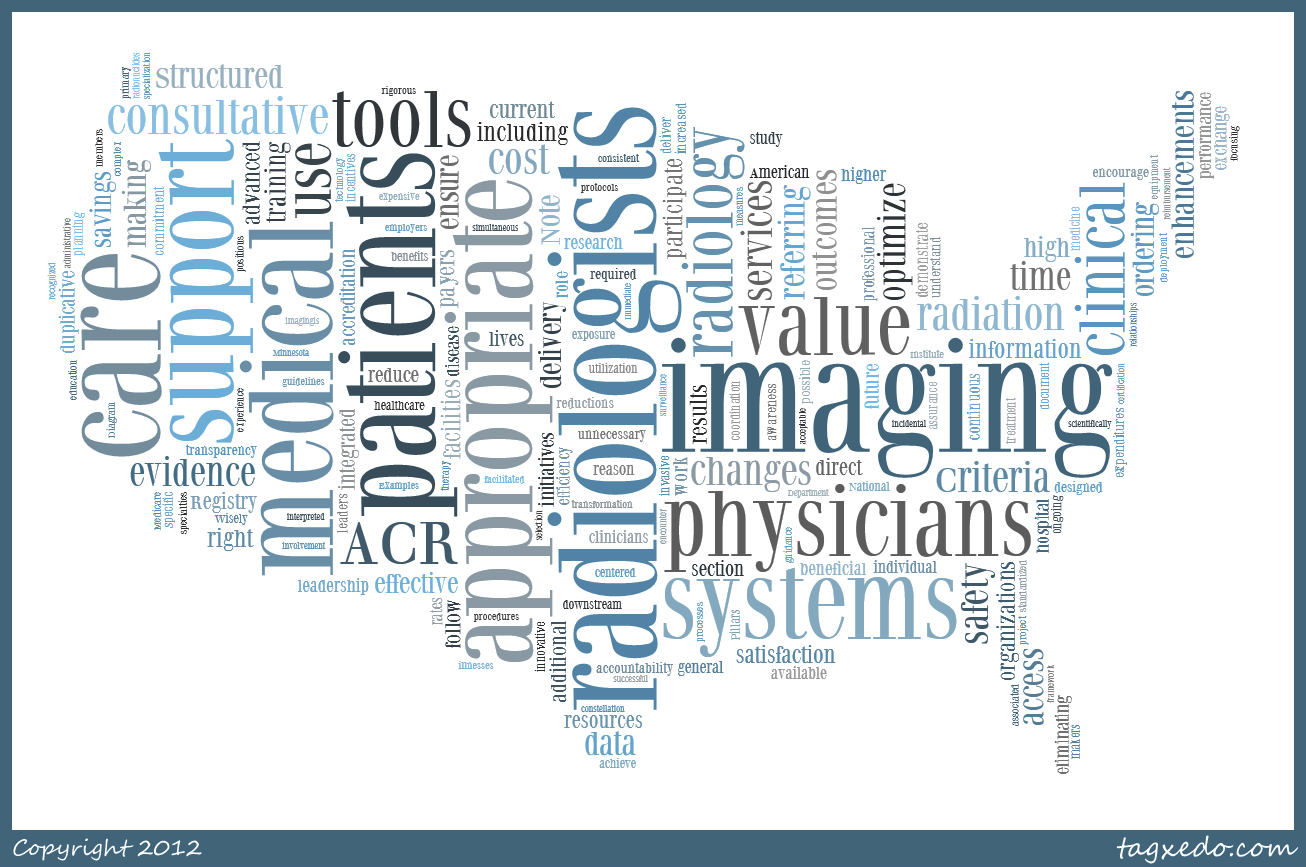 www.acr.org/Advocacy/Economics-Health-Policy/Imaging-3
[Speaker Notes: For more information about Imaging 3.0 and the technologies being developed to prepare radiologists for the future of imaging informatics, please visit: http://www.acr.org/Advocacy/Economics-Health-Policy/Imaging-3]